АНГЛІЙСЬКА МОВА ЯК ДЖЕРЕЛО ДОДАТКОВОЇ МОТИВАЦІЇ В УЧІННІ ФРАНЦУЗЬКОЇ МОВИ
Підготувала
студентка 3 курсу 
Фоміна Олена Сергіївна
Іноземні мови, які я вивчаю в ХГУ «Народна українська академія» на факультеті «Референт-перекладач»
Сімейство романських мов
Сімейство германських мов
Англійська мова
Французька мова
English
Anglais
Langue anglaise
French
Français 
Langue française
=LV 1 = LV 2 = LANGUES VIVANTES


LANGUES ÉTRANGÈRES
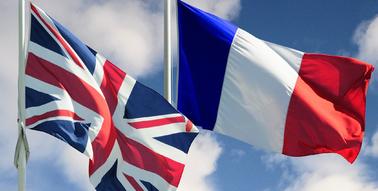 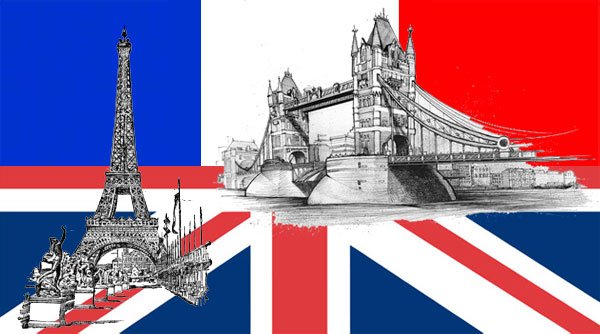 З ІСТОРІЇ МОВНИХ КОНТАКТІВ
LANGUE SOURCE                                   LANGUE EMPRUNTEUSE
мова джерело                               мова реципієнт
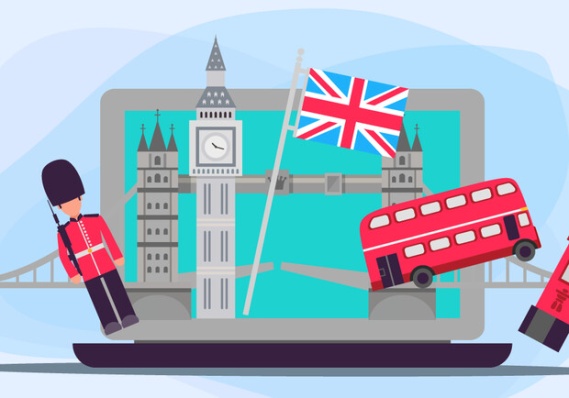 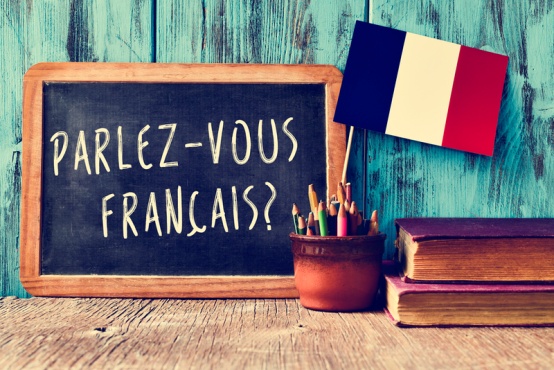 французька? англійська?
Англіцизми в написах на публічних вивісках Парижу
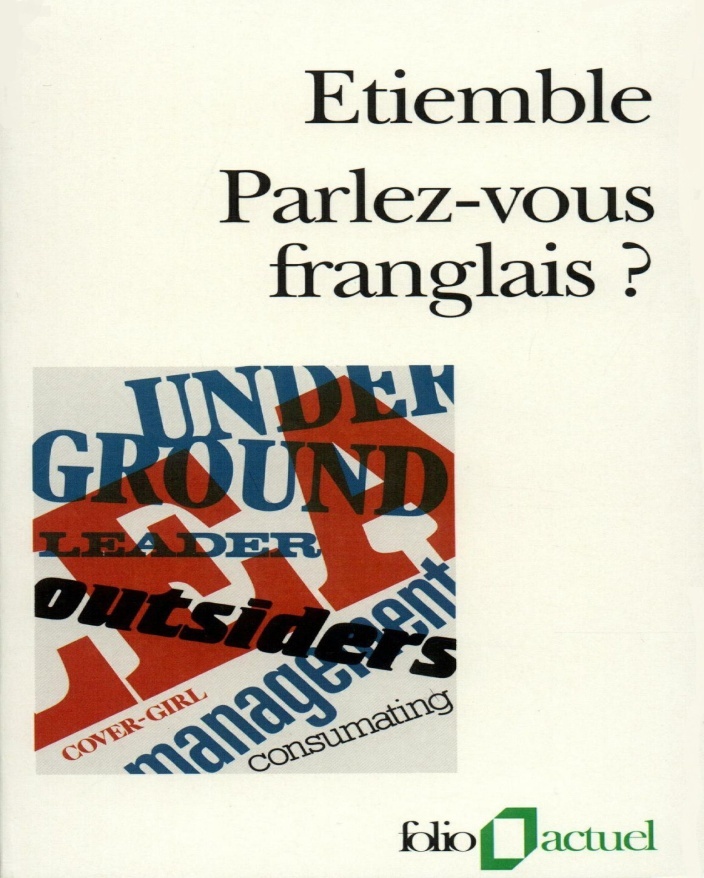 STOP PARKING DANCING
YACHTING BOWLING
HOT-DOG
▼
питання чистоти мови
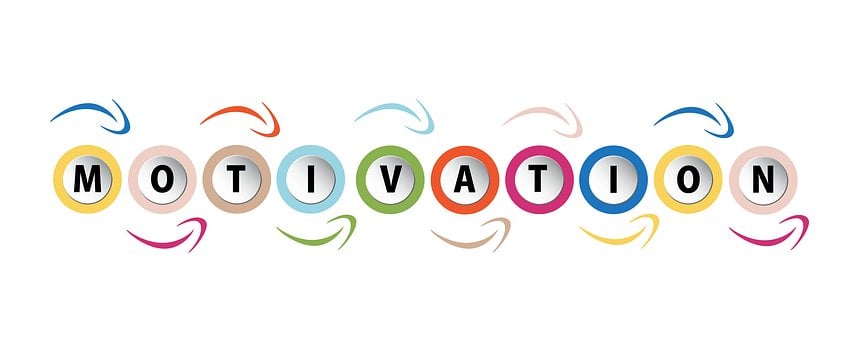 B E L I E V E    I N    Y O U R S E L F
Англійська мова
+ алфавіт 
+ латиниця
+ аналітична мова 
+ інша вимова
+ особлива структура мови
підґрунтя для вивчення французької як другої іноземної мови
Давні французькі запозичення з новими значеннями повертаються
повторні запозичення anglais ↔ français
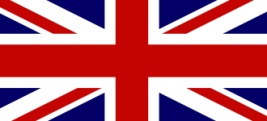 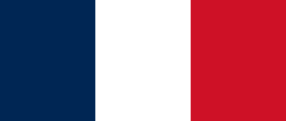 Англійська
Французька
Англо-французькі відповідники зі спільним морфемним сегментом
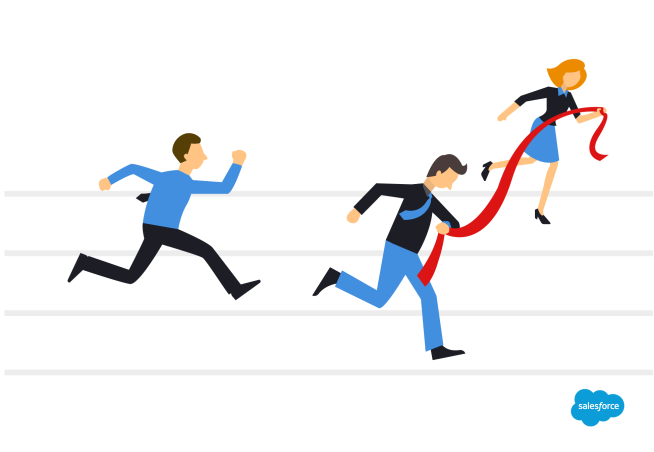 Faux anglicismes
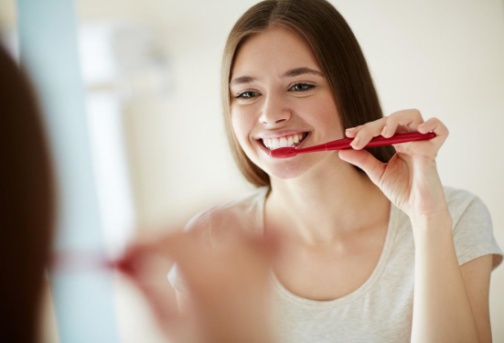 Forcing
Brushing
 Surbooking
Smoking
Building
Camping
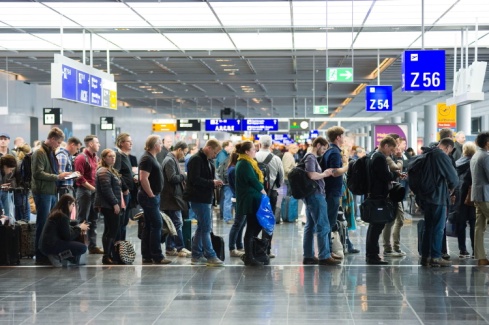 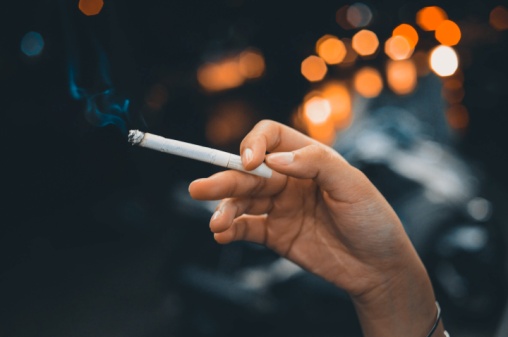 Англомовні прототипи - слова-композити
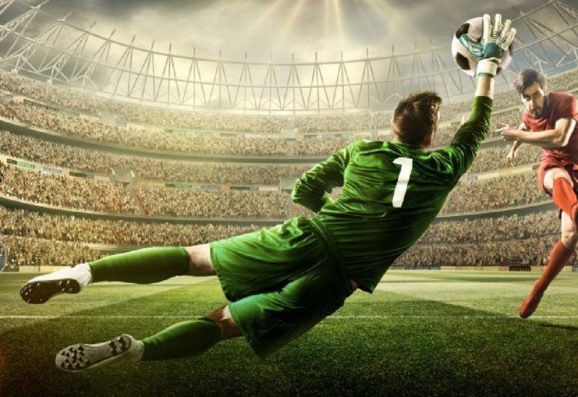 Goalkeeper          goalkeeper «франц. gardien de but – укр. голкіпер, воротар»

Goal              «франц. gardien de but – укр. голкіпер, воротар», має відповідником в англійській мові goal «франц. but – укр. гол».

Rugby і man           rugbyman у значенні «франц. joueur de rugby – укр. гравець в регбі, регбіст» має відповідником в англійській мові іншу лексему rugby player
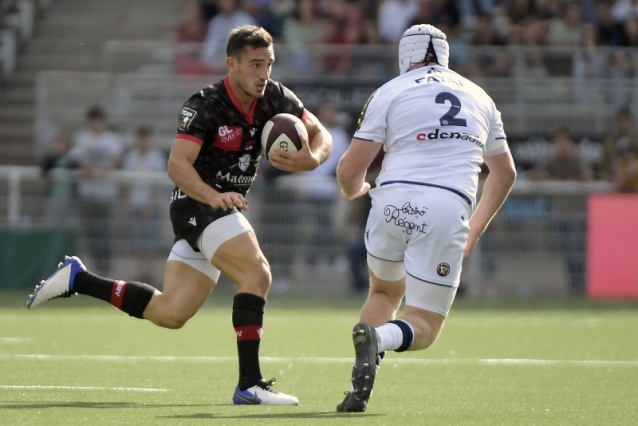 Типології помилок, до яких удаються студенти, які вивчають французьку мову як другу іноземну мову
Занурення в мовне середовище дає:
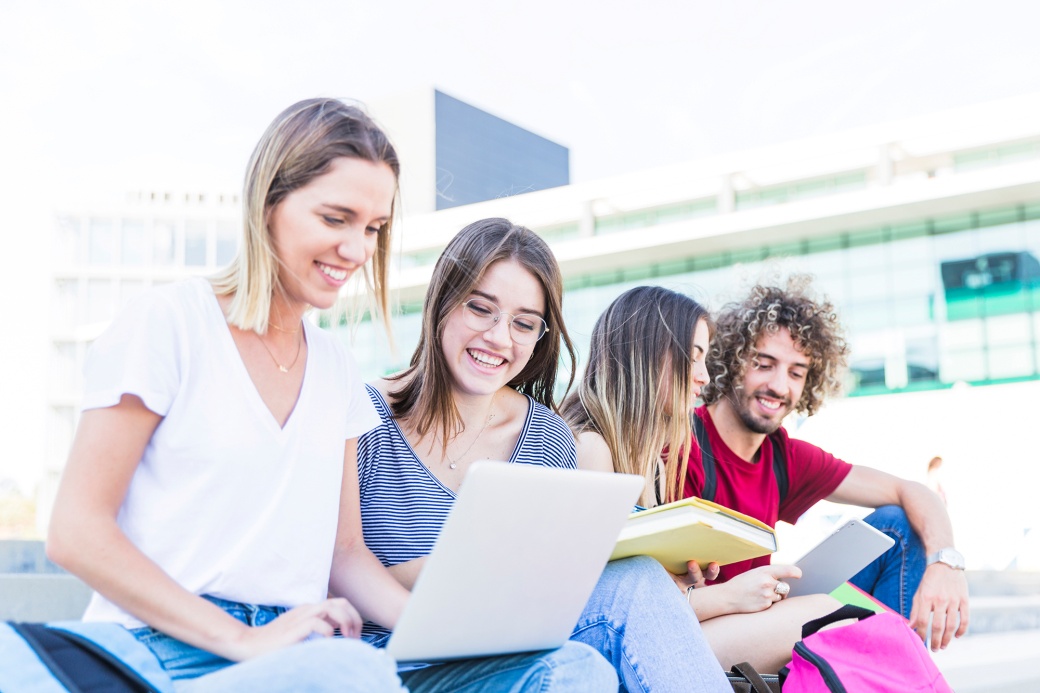 Можливість
Опертя
Джерело мотивації
Дякую за увагу!
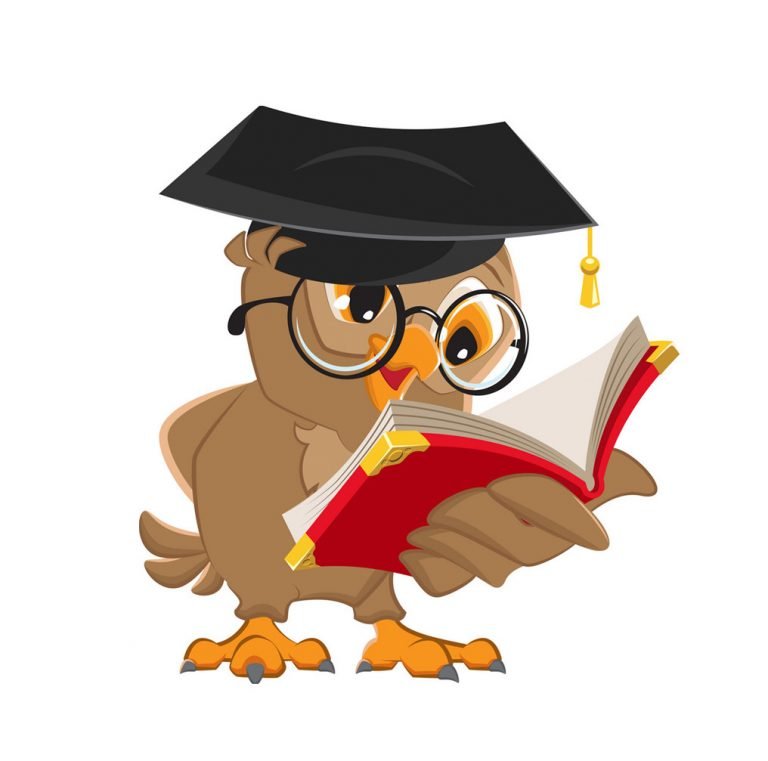